Faculty of Humanities and Social Sciences Department of SOCIOLOGY Bachelor's Degree Year 1
Module: INTRODUCTION TO ECONOMICS
Dose N°02: fundamental elements in economics
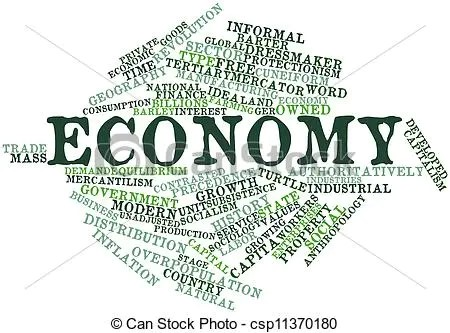 Developed by: Dr. Rabah NOUI
Researcher and Lecturer at the Faculty of Humanities and Social Sciences 
Email address: rabah.noui@univ-bejaia.dz
University of Bejaia
Topics to cover in this session
Main concepts in economics 
Foundations of Economic Science
- Economic Science as the Science of Wealth 
- Economic Science as the Science of Exchanges 
- Economic Science as the Science of Efficient and Timely Choices
Main concepts in economics
Market
A- The market can be defined in various ways depending on the context, but generally, it can be described as the virtual or physical space where buyers and sellers interact to engage in commercial transactions. 
B- The market is defined as the meeting place of sellers and buyers of goods and services where, from the confrontation between supply and demand, the exchange price will arise.
Main concepts in economics
02. Supply and demand
Supply and demand are fundamental concepts in economics that describe the relationship between the availability of a good or service and the desire of buyers to purchase it.
			A. Supply: This refers to the quantity of a good or service that producers are willing and able to offer for sale in a given market at a particular price and time. The law of supply states that, all else being equal, as the price of a good or service increases, the quantity supplied also increases, and vice versa. This relationship is typically depicted by a supply curve, which slopes upward from left to right.
B. Demand: This refers to the quantity of a good or service that consumers are willing and able to buy in a given market at a particular price and time. The law of demand states that, all else being equal, as the price of a good or service increases, the quantity demanded decreases, and as the price decreases, the quantity demanded increases. This relationship is often represented by a demand curve, which slopes downward from left to right.
Main concepts in economics
03. Scarcity and rational choice
a. Scarcity: In economics, scarcity refers to the fundamental concept that resources (such as time, money, natural resources, and labor) are limited or insufficient to satisfy all human wants and needs. Because of scarcity, individuals, businesses, and societies must make choices about how to allocate these limited resources to fulfill their most pressing needs and wants.
b. Rational choice : Individuals make choices by evaluating the costs and benefits of different options and selecting the one that maximizes their overall satisfaction. the term "rational choice" refers to the theory that individuals make choices that maximize their overall satisfaction or utility. The rational choice theory assumes that individuals are rational actors who consistently make decisions that are in their best interest, given their preferences and the information available to them.
Main concepts in economics
04. Utility and Opportunity Cost
a. Utility : In the context of economics, "utility" refers to the satisfaction or pleasure that individuals derive from consuming goods and services. Utility is a concept that helps economists understand and measure the subjective well-being or happiness that individuals experience as a result of their consumption choices.
b. Opportunity Cost:  is a fundamental concept in economics that refers to the value of the next best alternative forgone when a decision is made to allocate resources (such as time, money, or effort) to a particular option. In other words, it's the cost of forgoing the next best alternative when a choice is made.
Main concepts in economics
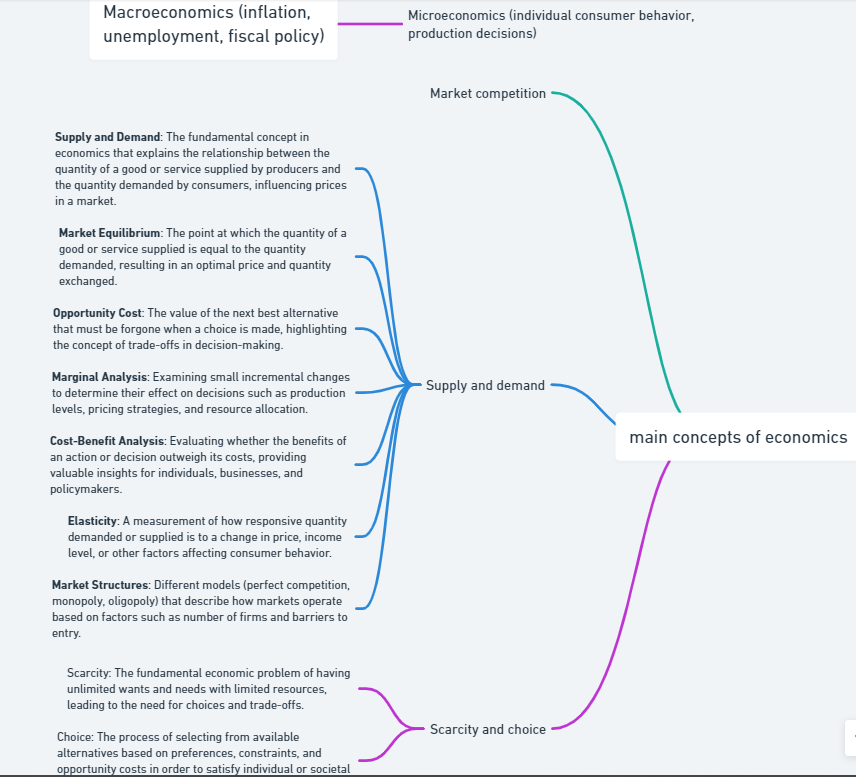 Main concepts in economics
05. Efficiency
a. Efficiency: In economics, efficiency refers to the optimal allocation of resources to maximize overall well-being or output.
b. Effectiveness : refers to the ability to achieve goals or produce desired results. It is a measure of the quality or performance of an action in relation to a set goal. An activity is considered effective if it successfully achieves its objectives, regardless of how resources are used to accomplish them.
Main concepts in economics
06. Microeconomics and Macroeconomics
a. Microeconomics: Microeconomics deals with the economic behavior of individual entities, such as households, firms, and industries. It examines how these economic agents make decisions regarding the allocation of resources, the pricing of goods and services, and the determination of output levels.
Topics in microeconomics include supply and demand, market structures (like perfect competition or monopoly), consumer behavior, production costs, and the role of government in markets.
b. Macroeconomics: Macroeconomics, on the other hand, looks at the economy as a whole. It focuses on aggregate variables, such as the overall level of output (Gross Domestic Product or GDP), unemployment rates, inflation, and national income. Macroeconomics seeks to understand the broader economic trends and cycles that affect an entire economy. Topics in macroeconomics include fiscal policy, monetary policy, economic growth, inflation, unemployment, and the study of overall economic stability.